San Fernando College	
	Programa de 	Integración 	Escolar	
	Ed. Diferencial 	Bernardita Cortés 	Recabarren
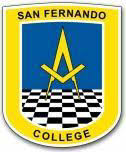 Recordemos el Género Narrativo.
Definición de GÉNERO NARRATIVO
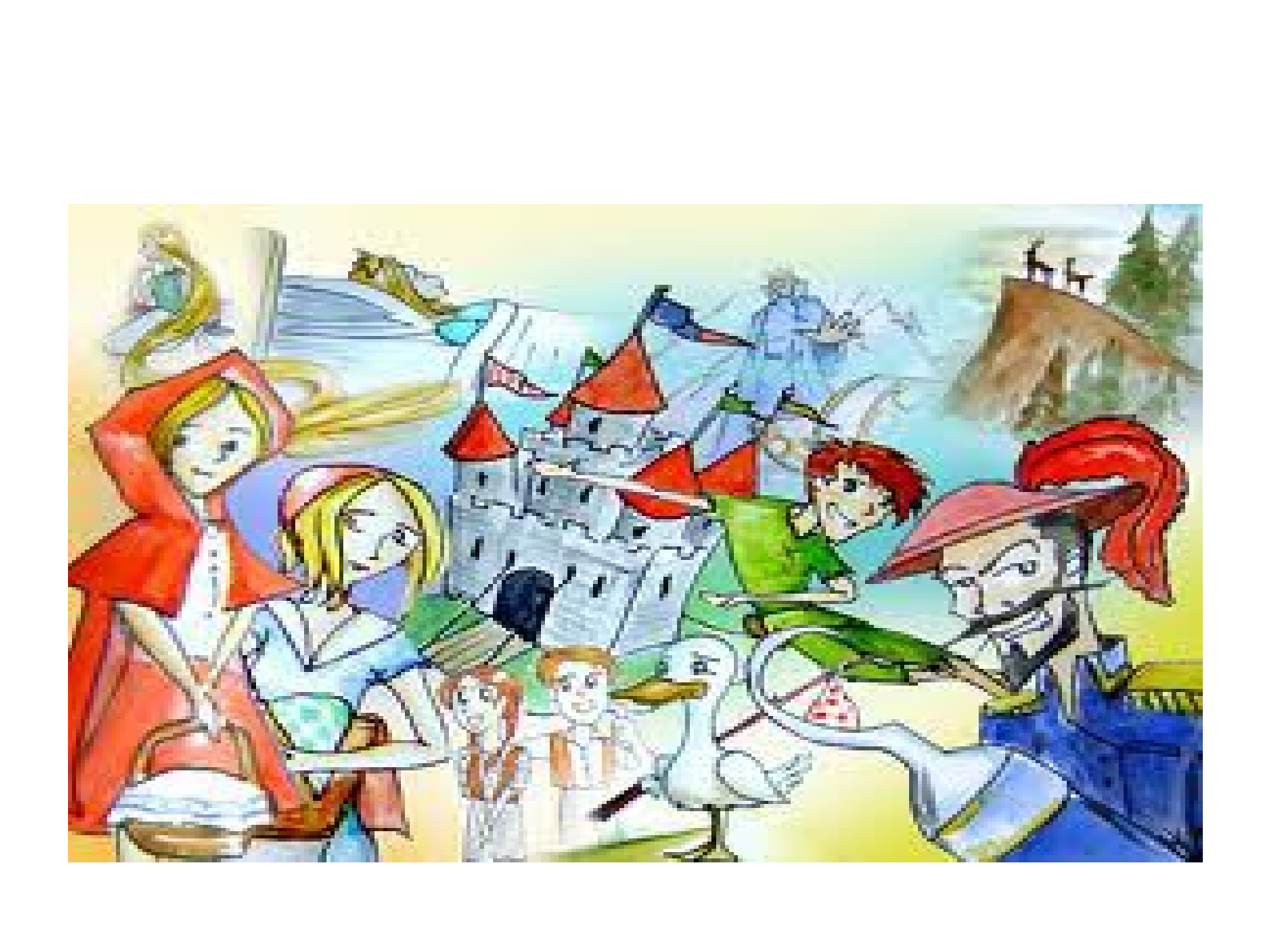 Los textos de carácter narrativo se caracterizan en general por la presencia de narrador (a) que tiene como objetivo contar una historia real o ficticia, en el cual hay personajes que están ubicados en un tiempo y un espacio
Los textos narrativos están escritos en prosa (se denomina prosa a aquello que está escrito en párrafos separados por punto aparte).
Los más representativos son: 

- Todos estos textos poseen un narrador: en la narración existe una voz que nos cuenta el relato.
Tipos de narrador:
NARRADOR PERSONAJE 
-Habla en primera persona como un personaje que participa de la historia narrada.
EJEMPLO:
¨Ha venido Angélica esta tarde y he vuelto a perder tontamente más de media hora por estar con ella¨
NARRADOR TESTIGO
-Habla en tercera persona, como alguien que observa los hechos sin participar de ellos.
EJEMPLO:
¨…el niño llegaba a sentarse en la escalera…¨
También se puede clasificar el narrador según su grado de conocimiento de los hechos.
NARRADOR OBJETIVO
- Se limita a contar lo que cualquiera puede ver de un acontecimiento, es decir, narra lo que ve. 
EJEMPLO: 
- ¨Andaban dos hombres por un lugar extraviado y se encontraron  por casualidad un asno. Empezaron a disputar sobre cuál de ellos se quedaría con él, pero entre tanto, el asno escapó¨
NARRADOR OMNISCIENTE
- Es un narrador que todo lo sabe, que no solo cuenta los hechos, sino los sentimientos íntimos o las intenciones secretas de los personajes.
EJEMPLO:
¨Por qué iba a tener miedo. Le daba, una especie de vergüenza la idea de trepar a ellos, cansados como estaban¨
Tipos de PERSONAJES en una narración
Son los seres que pueblan el mundo narrado. Realizan o participan en los hechos imaginarios. No es obligatorio que sean personajes. Pueden ser animales, cosas o seres inexistentes.
PERSONAJES PRINCIPALES
Son los de mayor influencia en el desarrollo de la historia; aparecen desde el comienzo hasta el desenlace o final.
PERSONAJE SECUNDARIOS:
Su actuación está limitada por el personaje principal; suelen aparecer y desaparecer.
Características de los personajes
Es la representación que el narrador hace de sus personajes; es decir, describir, retratar. Esta caracterización pude ser física si destacamos los rasgos exteriores de un personaje o psicológica si da a conocer su aspecto moral o espiritual.
Y para una mayor claridad ve el siguiente mapa conceptual
GÉNERO NARRATIVO
Historias imaginarias o ficticias
Relata
Posee
Por ejemplo
Elementos
-Cuento
-Novela
-Fábula
-Leyenda
Estos son:
Narrador
Personajes
Ambiente
Entrega la
son
Es el
Historia imaginaria
Seres que pueblan el mundo narrado
Lugar físico, el medio
Puede ser narrador
-Personaje, 1°persona
-Testigo, 3°persona
-Objetico, narra lo que ve
-Omnisciente, todo lo sabe
clases
-Principal
-Secundario